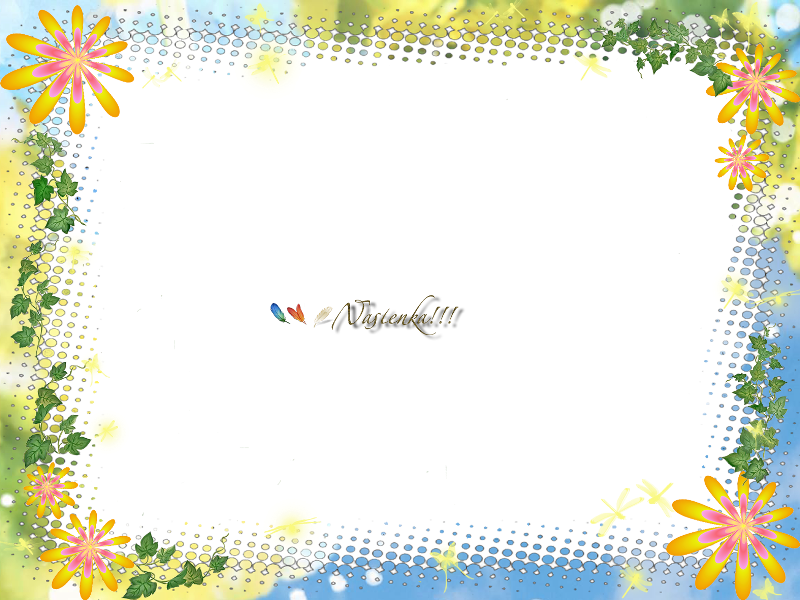 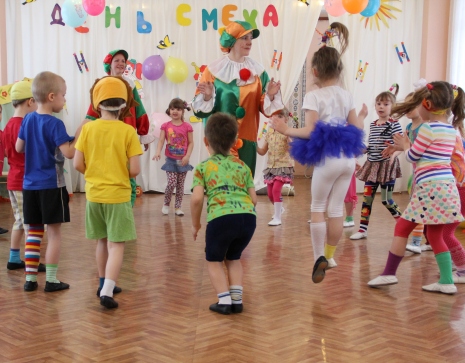 Презентация праздника:
«День смеха 
или 
веселье наоборот!»
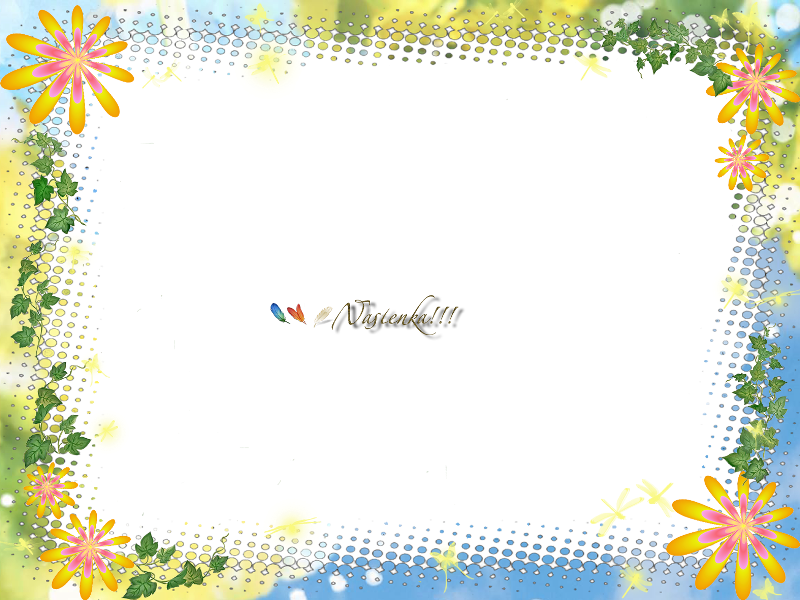 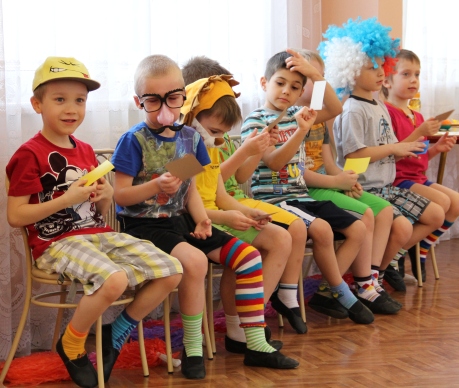 Нисколько не скучаем,
День смеха отмечаем!
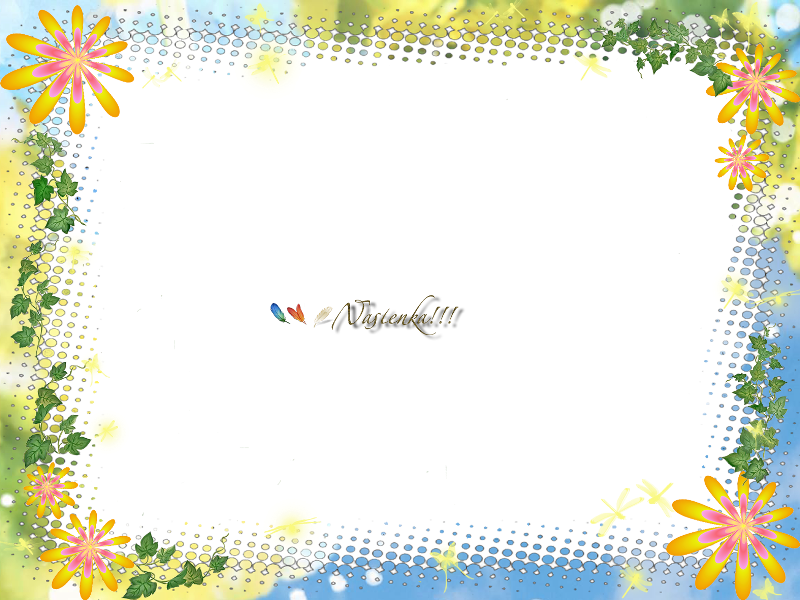 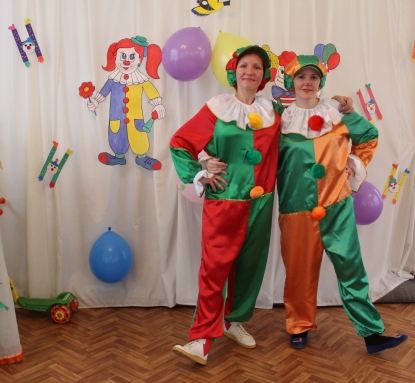 И клоуны – два братца,
с нами веселятся!
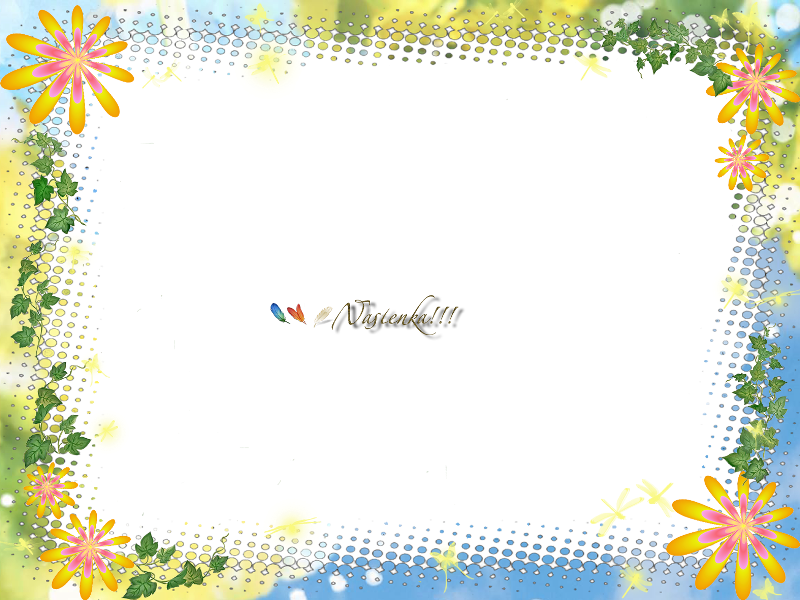 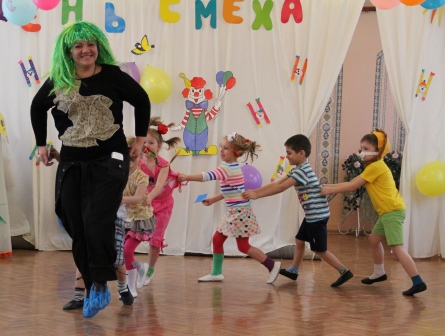 И мамы не скучают,
С нами зажигают!
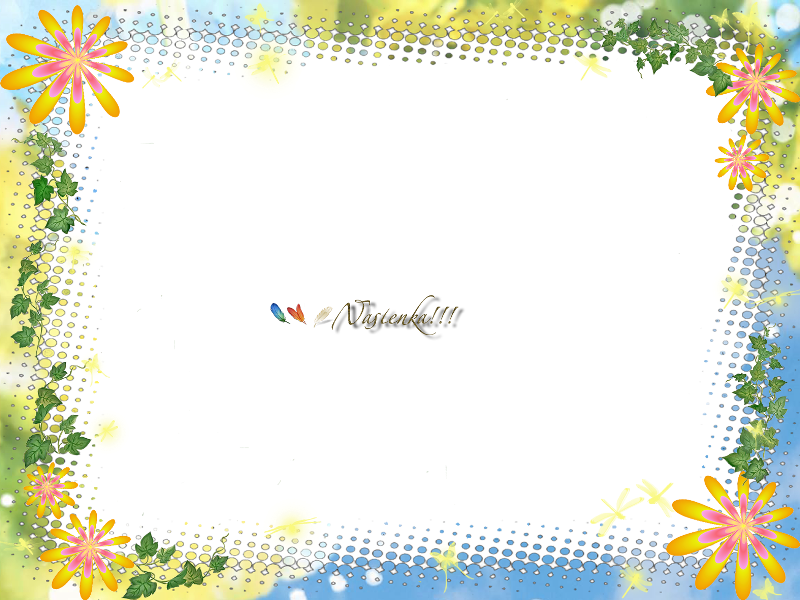 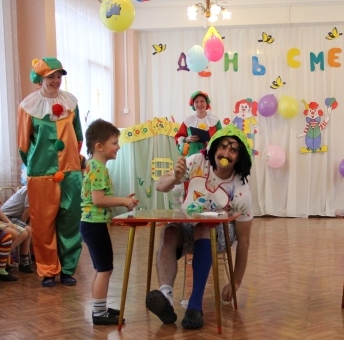 А папы-то, резвятся,
как дети веселятся!
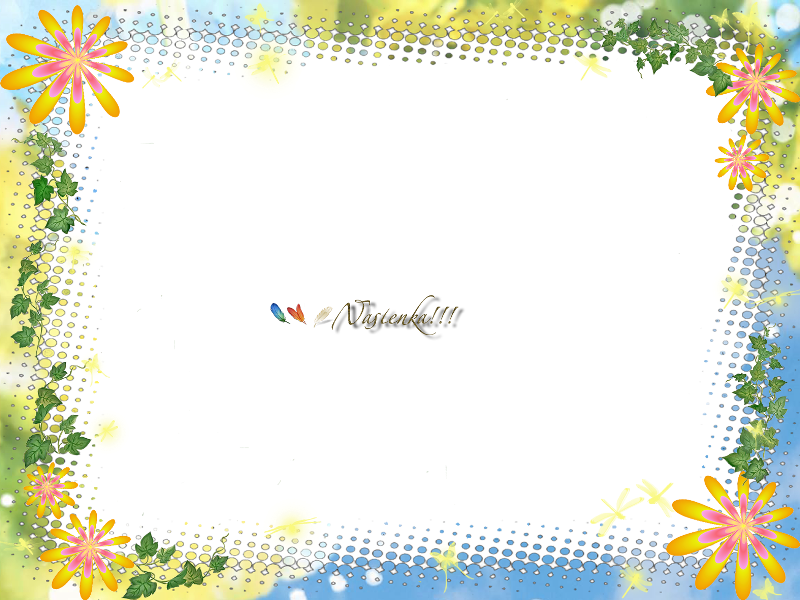 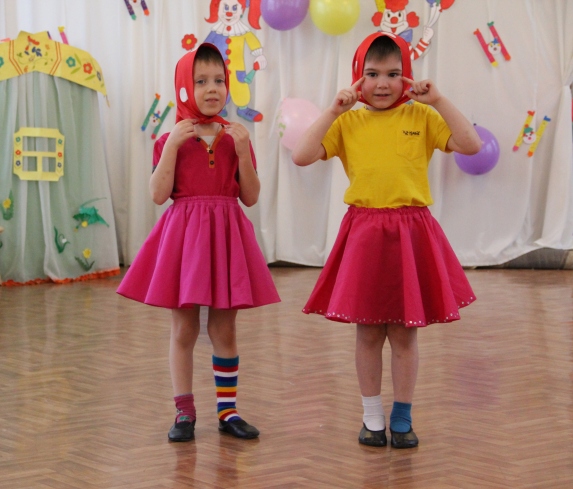 А мы маленькие крошки,
не мальчишки, а матрёшки!
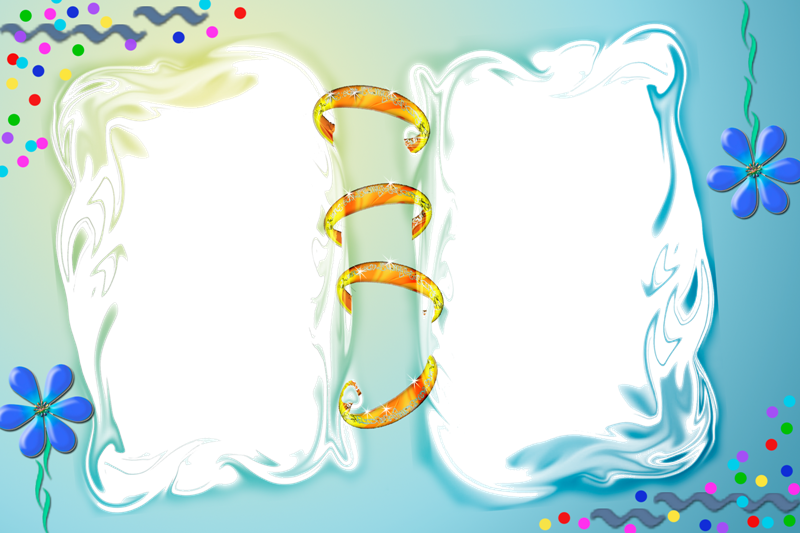 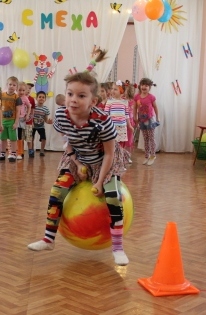 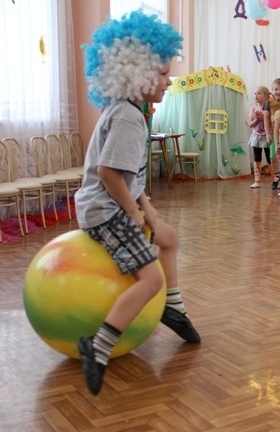 Вот  несётся  вскач,
Наш  весёлый  мяч!
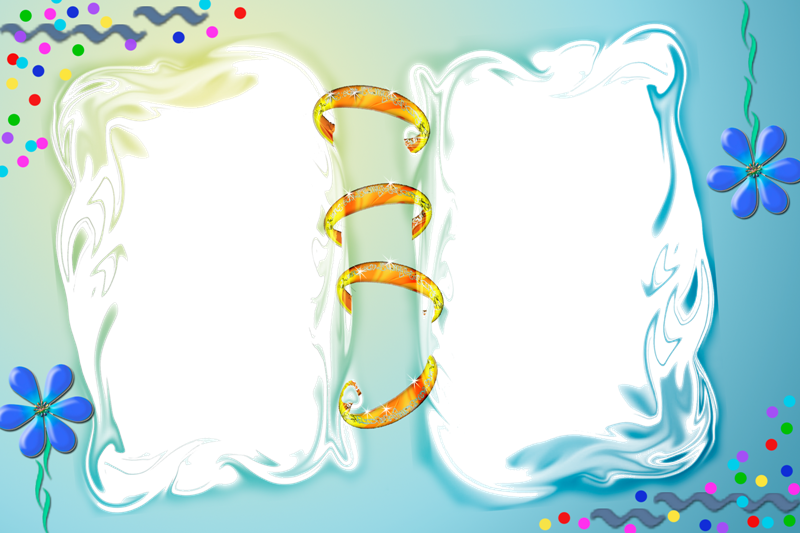 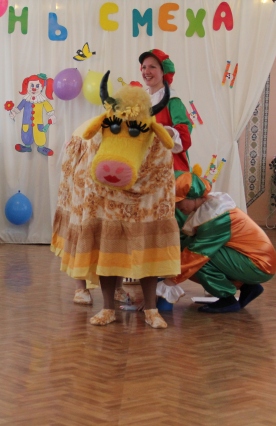 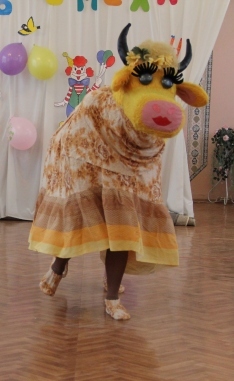 Бурёнка нас развеселила,
Конфет в ведёрко надоила!
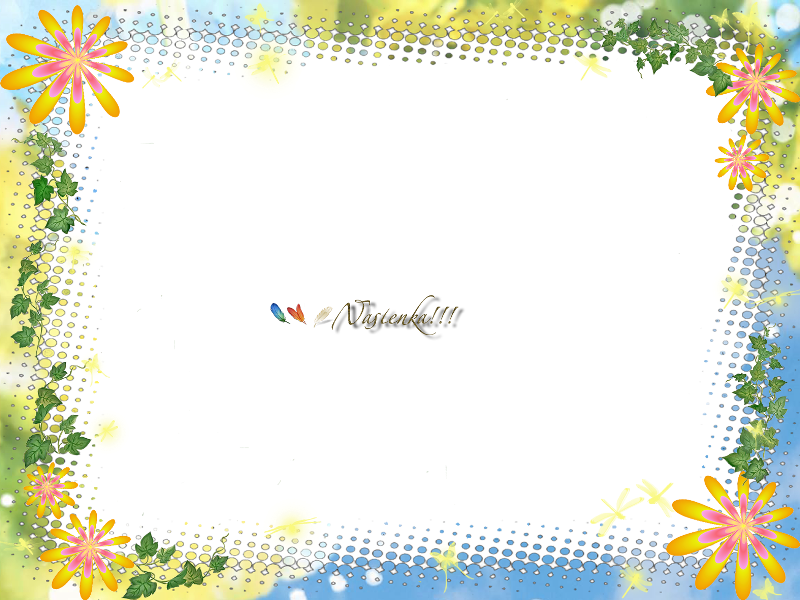 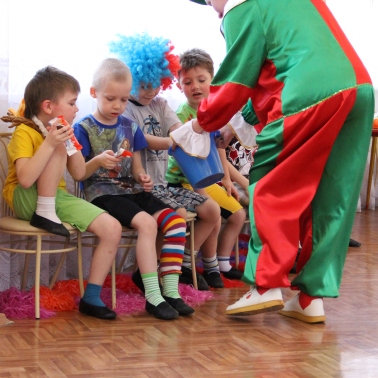 Вы, ребята, не стесняйтесь,
конфетами  все угощайтесь!